Van der Waals Molding Offers a New Route to 2D Bismuthene
Scientific Achievement
New 2D bismuth work led by CINT Users Javier Sanchez-Yamagichi and Luis Jauregui demonstrates that the atomically smooth nature of van der Waals materials such as hexagonal boron nitride make them ideal nanoscale molds for confined crystal growth, shown here to obtain 2D bismuth.
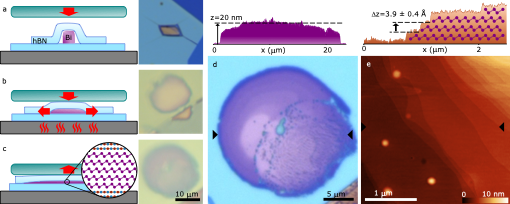 Significance and Impact
Ultrathin and flat crystals of bismuth have now been grown between the atomically-flat layers of a van der Waals material. The vdW-molded bismuth exhibits exceptional electronic properties, including gate-tunable quantum oscillations of the magnetoresistance.
Research Details
The vdW-molded bismuth showed clear signs of quantum confinement and exhibited electronic transport properties that were an order of magnitude better than material grown by molecular beam epitaxy.
The team observed that the topological bismuth surface states dominated the conductivity with a strongly metallic dependence from 1 Kelvin up to 290 Kelvin.
Growth of ultrathin bismuth crystals inside a vdW-mold. Cross-sectional schematics of the vdW-mold process with corresponding optical images of the bismuth.
Chen, L.; Wu, A. X.; Tulu, N.; Wang, J.; Juanson, A.; Watanabe, K.; Taniguchi, T.; Pettes, M. T.; Campbell, M. A.; Xu, M.; Gadre, C. A.; Zhou, Y.; Chen, H.; Cao, P.; Jauregui, L. A.; Wu, R.; Pan, X.; Sanchez-Yamagishi, J. D. "Exceptional electronic transport and quantum oscillations in thin bismuth crystals grown inside van der Waals materials," Nature Materials, (2024).
1
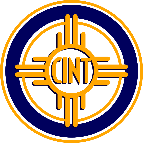 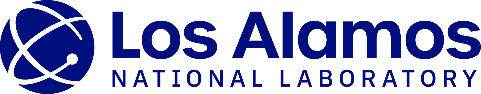 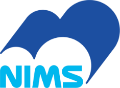 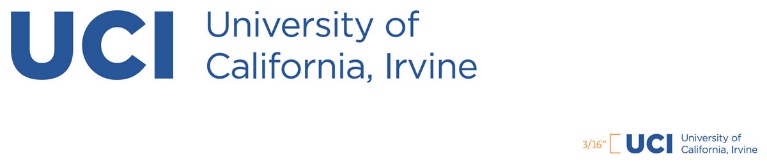 [Speaker Notes: 1-2 paragraph description of highlight
(per J. Sanchez-Yamagichi) Most materials are challenging to produce as uniform crystals that are a few nanometers thick. This is unfortunate, because confinement modifies the quantum behavior of electrons in interesting and useful ways. It has been shown that van der Waals (vdW) materials can define atomically-smooth and leak-tight channels of nanoscale thickness and the team used this property to demonstrate that vdW materials can indeed make ideal nanoscale molds for confined crystal growth. By melting and resolidifying bismuth between vdW layers under compression, the team produced crystals that were both ultrathin and ultraflat. The vdW-molded bismuth showed clear signs of quantum confinement and exhibited electronic transport properties that were an order of magnitude better than material grown by molecular beam epitaxy.

Bismuth has received increasing attention due to its diversity of topological properties, but electronic studies have been limited by the irregular surfaces grown by conventional techniques. The team’s vdW-molded growth technique enabled the first intrinsic transport study of ultrathin bismuth. Departing from all previous studies, they observed that the topological bismuth surface states dominated the electrical conductivity with a strongly metallic dependence from 1 Kelvin up to 290 Kelvin. The implication is that the spin-momentum locking of the bismuth surface states could be used as a resource for quantum studies and spintronics applications at room temperature.

Beyond bismuth, the team’s approach provides a general route to synthesize ultrathin crystals of non-van der Waals materials via molding and compression. Their preliminary results in the publication show that the technique generalizes to other soft elements. They anticipate this being a fruitful approach of wide interest as it greatly expands the materials which can be studied in low-dimensional forms.

Acknowledgements 
The fabrication and measurements of ultrathin bismuth devices was primarily supported by the Air Force Office of Scientific Research under award number FA9550-21-1-0165, FA9550-23-1-0454 (L.C. and A.X.W.). Materials characterization and technique development was supported by the National Science Foundation (NSF) Materials Research Science and Engineering Center (MRSEC) program through the UC Irvine Center for Complex and Active Materials (DMR-2011967) Seed Program (A.X.W.). The authors acknowledge the use of facilities and instrumentation at the Integrated Nanosystems Research Facility (INRF) in the Samueli School of Engineering at the University of California Irvine and at the UC Irvine Materials Research Institute (IMRI), which is supported in part by the NSF MRSEC through the UC Irvine Center for Complex and Active Materials. Film deposition work was performed using instrumentation funded by DURIP award FA2386-14-1-3026. Raman spectroscopy was supported by the Laboratory Directed Research and Development program of Los Alamos National Laboratory under project number 20210782ER (M.T.P., M.C.).This work was performed, in part, at the Center for Integrated Nanotechnologies, an Office of Science User Facility operated for the U.S. Department of Energy (DOE) Office of Science. K.W. and T.T. acknowledge support from the JSP KAKENHI (Grant Numbers 19H05790, 20H00354 and 21H05233). Another portion of this work was performed at the National High Magnetic Field Laboratory, which is supported by National Science Foundation Cooperative Agreement No. DMR-2128556 and the State of Florida. The authors thank I. Krivorotov and A. Khan for the assistance and use of their sputtering machine. The authors thank V. Fatemi, A.F. Young, M.Q. Arguilla, and X. Yan for productive discussions, as well as the technical assistance of F. Guzman, M. Xu, J. Zheng and Q. Lin.

Publication/ press releases/ related links
Chen, L.; Wu, A. X.; Tulu, N.; Wang, J.; Juanson, A.; Watanabe, K.; Taniguchi, T.; Pettes, M. T.; Campbell, M. A.; Xu, M.; Gadre, C. A.; Zhou, Y.; Chen, H.; Cao, P.; Jauregui, L. A.; Wu, R.; Pan, X.; Sanchez-Yamagishi, J. D. Exceptional Electronic Transport and Quantum Oscillations in Thin Bismuth Crystals Grown inside van Der Waals Materials. Nature Materials 2024. DOI:10.1038/s41563-024-01894-0.]